Universal Design for Learning(UDL) in Planning and Implementing Interventions
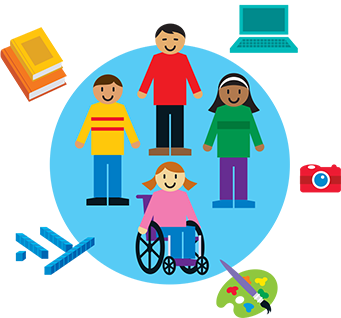 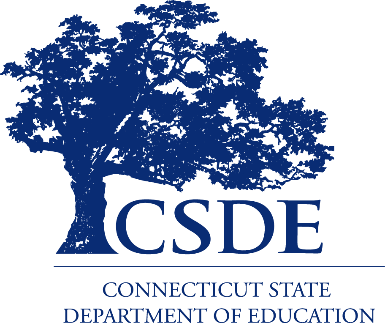 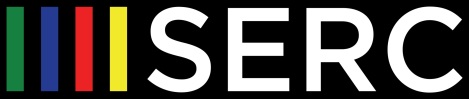 EQUITY.  EXCELLENCE.  EDUCATION.
Presenters
Sean Kavanaugh- Consultant, SERC
Glenn McGrath- Director of Pupil Services, WHPS
Lynnette Kaschke- Assistive Technology Specialist
Aimee Heaton- Teacher, Norfeldt Elementary School
Wanda Hedman- Teacher, Norfeldt Elementary School
Eva Golden- Teacher, Sedgwick Middle School
Liz Natale- Teacher, Sedgwick Middle School
Universal Design for Learning
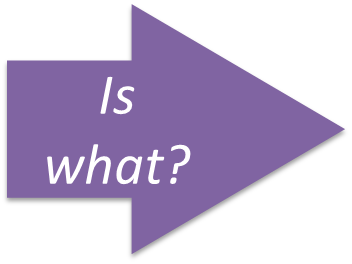 A scientifically valid frameworkthat
provides multiple means of engagement, access, assessment, and removes barriers in instruction
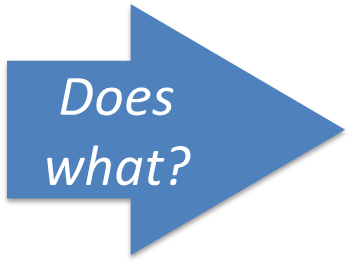 toachieve academic and behavioral success
for all
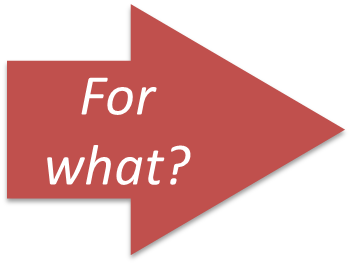 UDL at a Glance
UDL Principles, Policy and PracticesA Brief Review
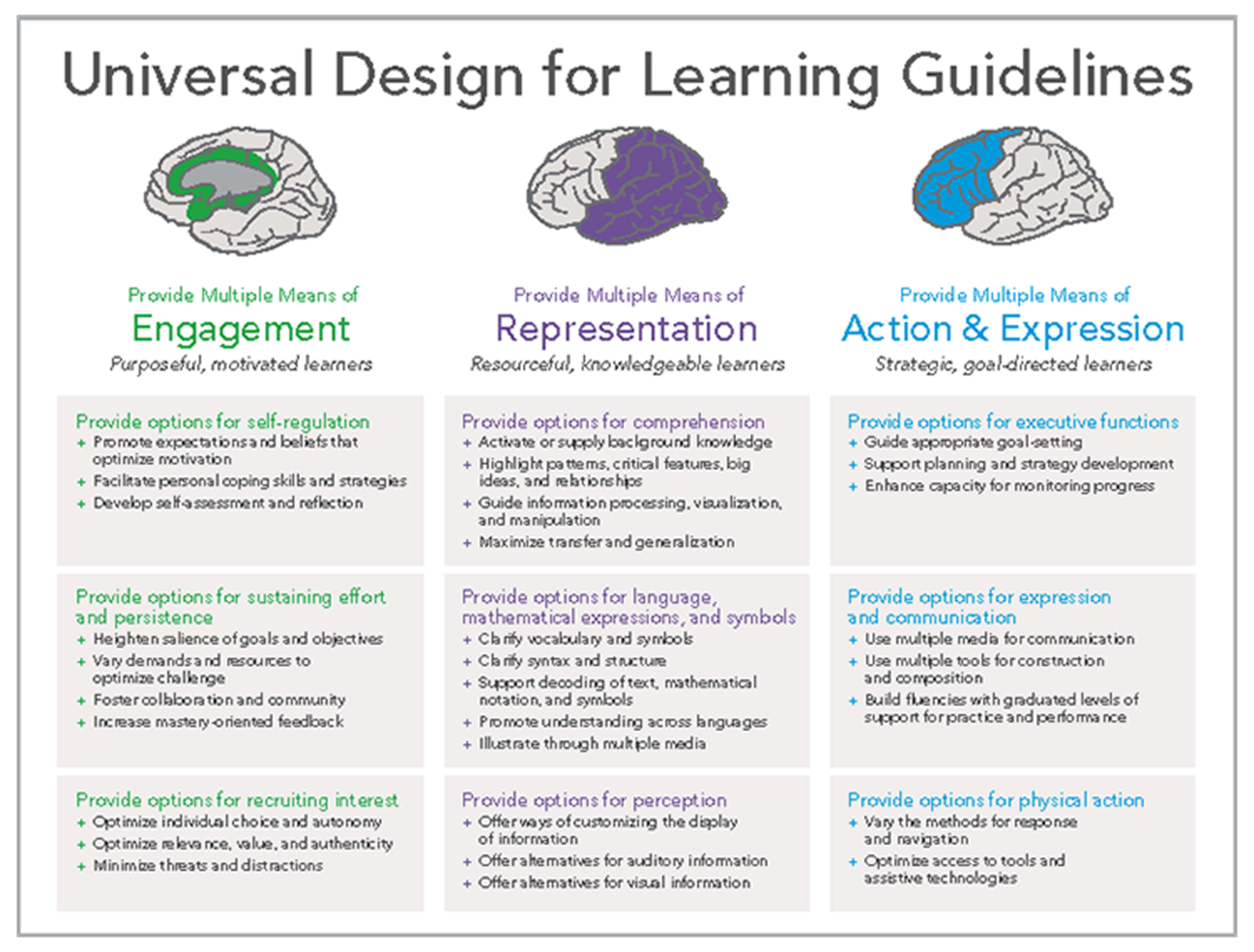 http://www.udlcenter.org/aboutudl/take_a_tour_udl
4 Components of UDL
Goals
Materials
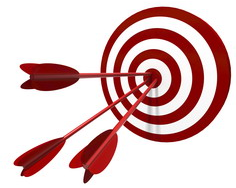 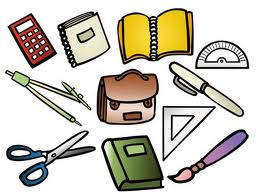 Methods
Assessments
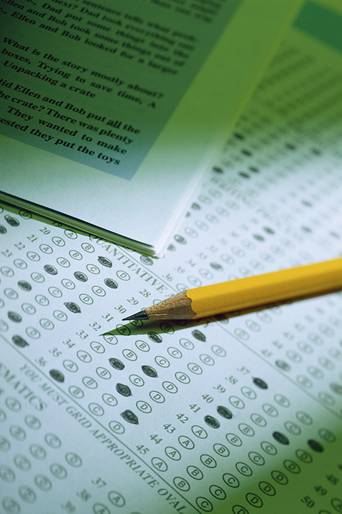 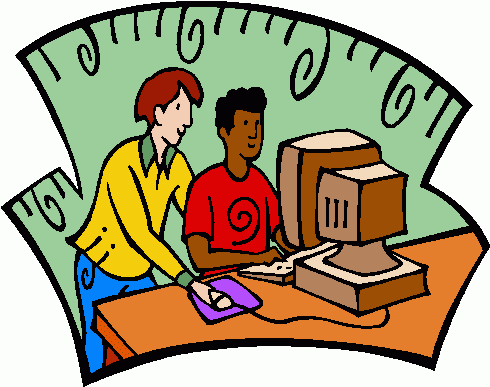 Adapted from the National Center on Universal Design for Learning
The “Intersection of Instruction”
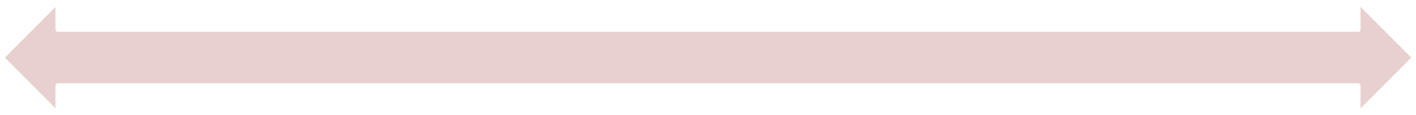 Universal Design for Learning
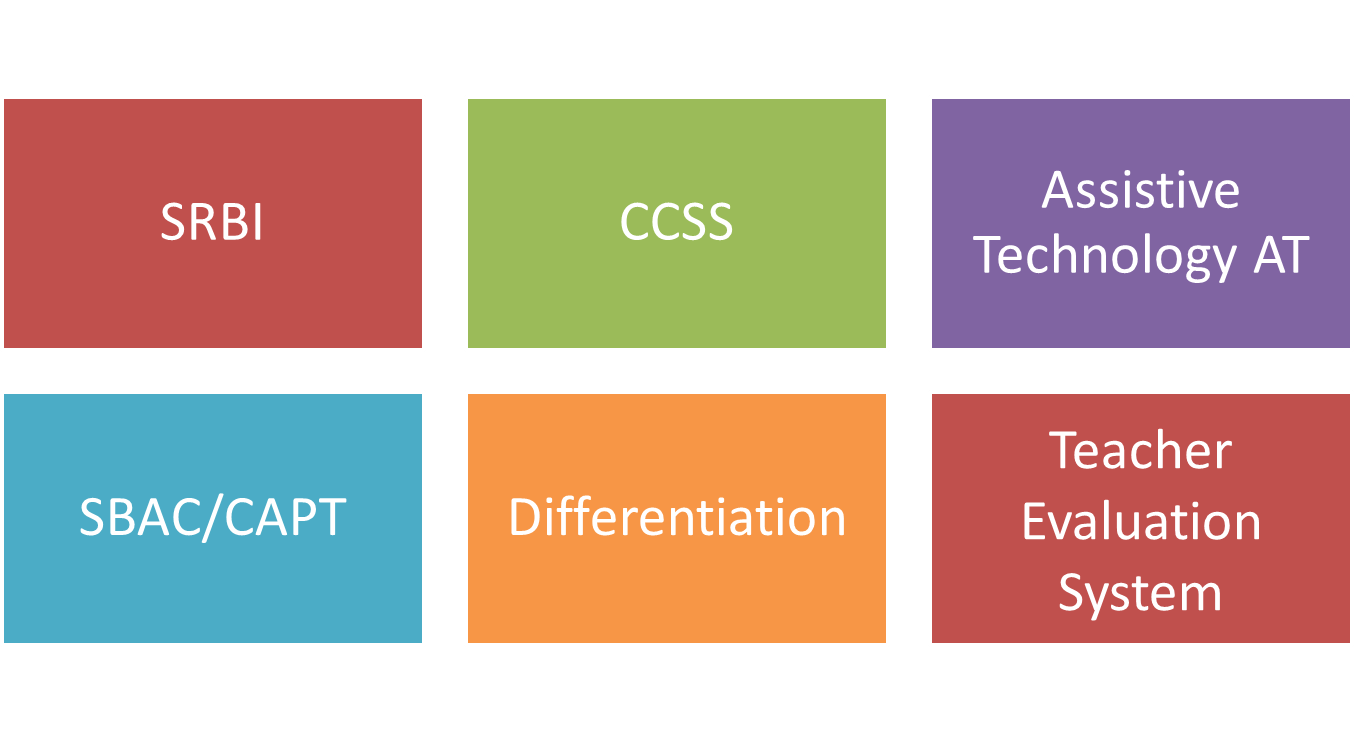 Assessment
Barriers in the Curriculum
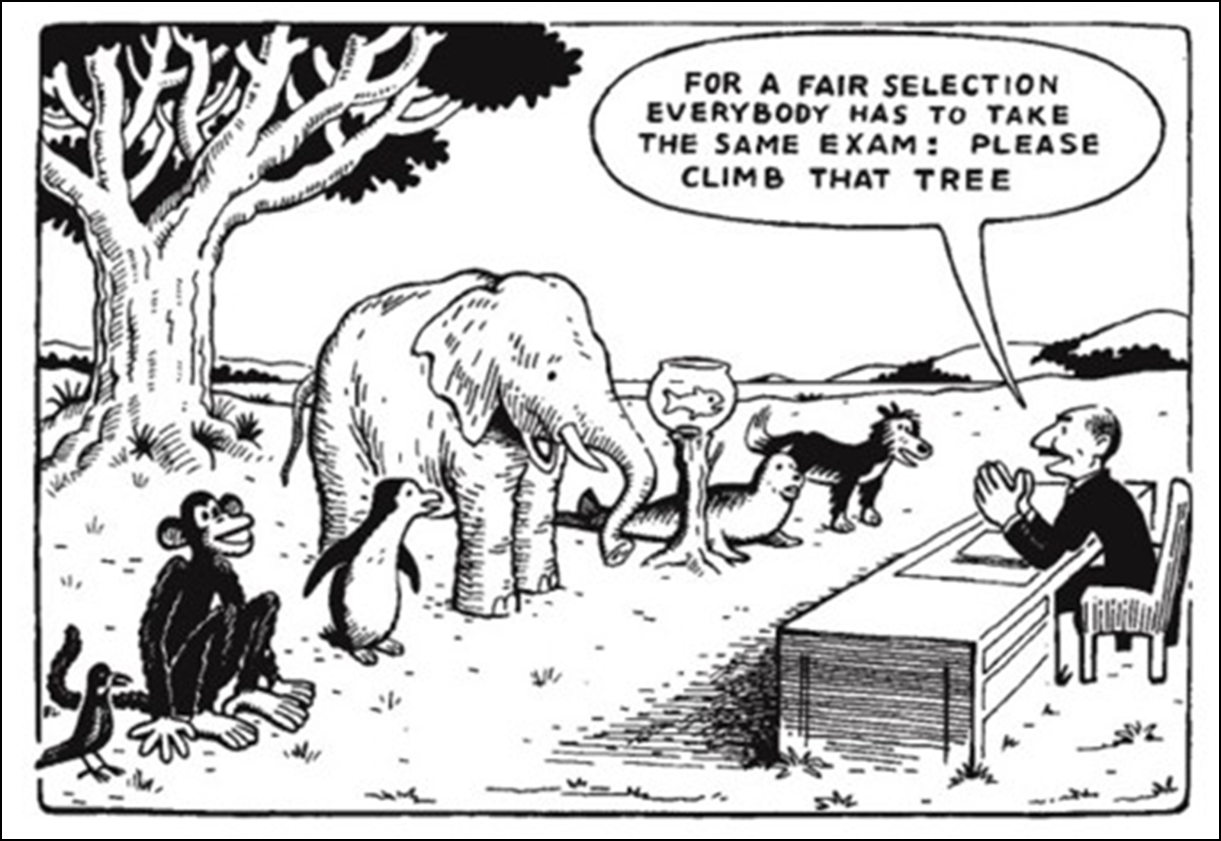 Aimee Heaton  and Wanda Hedman 2014
The Implementation of UDL
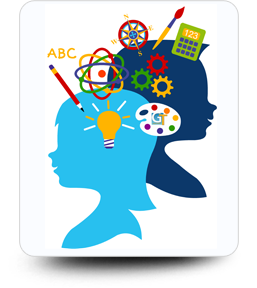 UDL Planning and Development
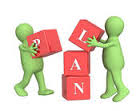 UDL Cohort Meetings
Professional Development
District UDL Academy Website
           https://sites.google.com/a/whps.org/udl/  
UDL School-Based Action Plans
5.   UDL Districtwide Symposium October, 2014
6.   “Meeting the Challenge” sessions
Over the past 3 years we have been significantly involved in the planning and development of UDL. Because of our efforts, West Hartford is recognized as an exemplar by CREC and throughout the state as taking a leadership role in the implementation of UDL.
Collaboration
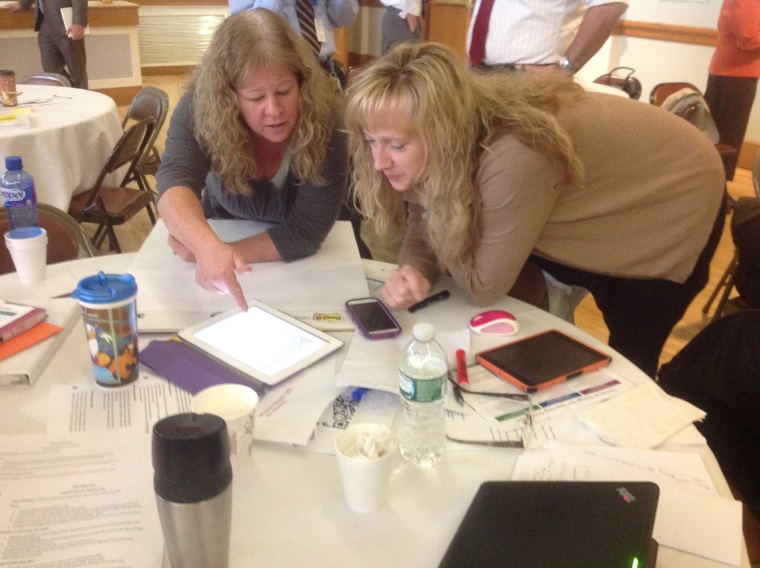 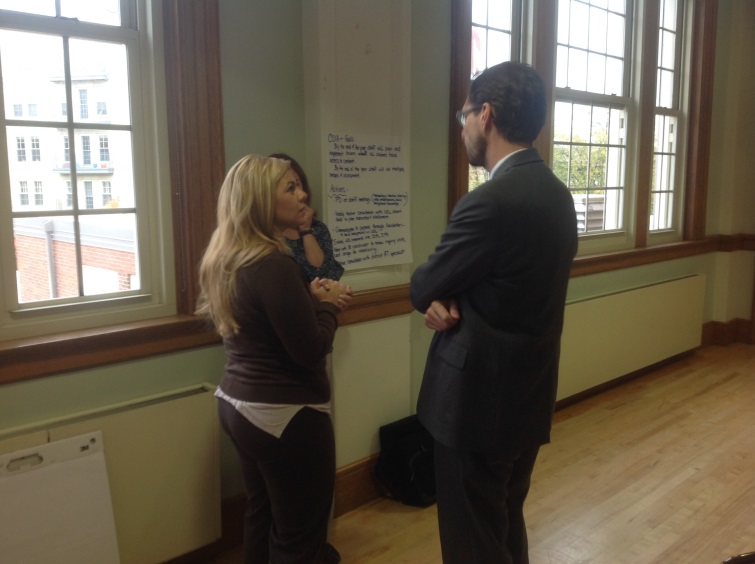 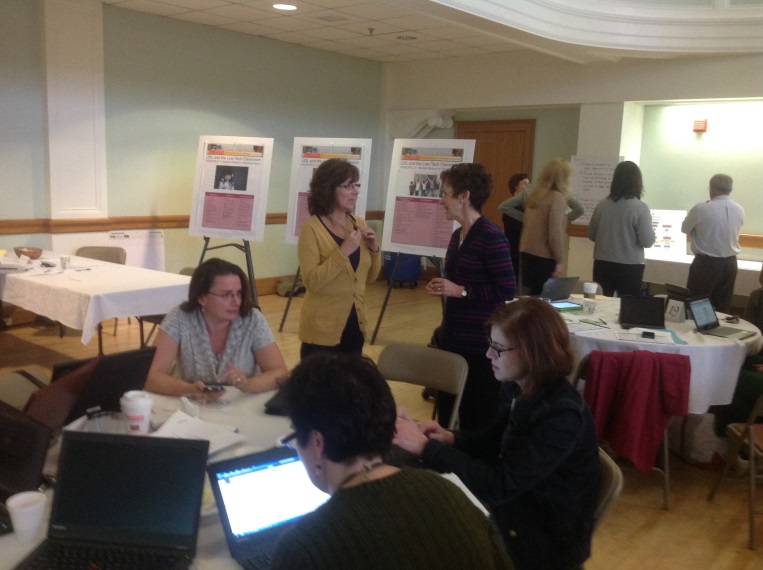 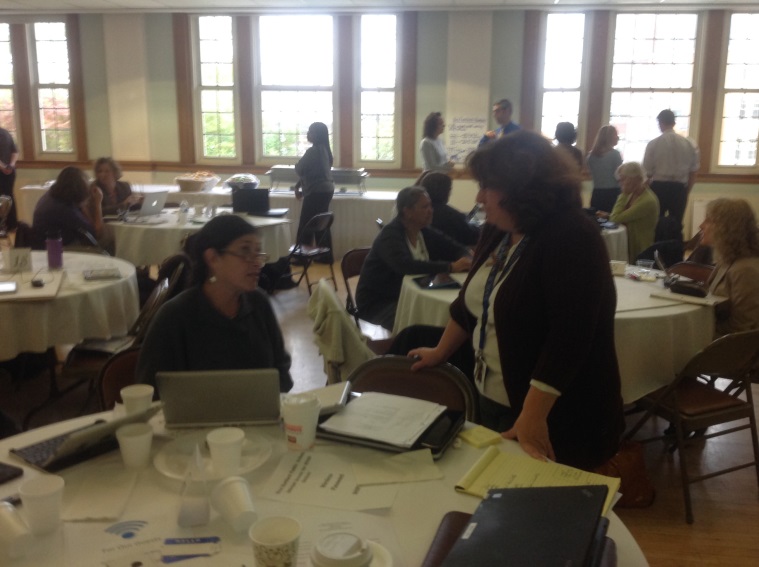 School-Based 
UDL Planning
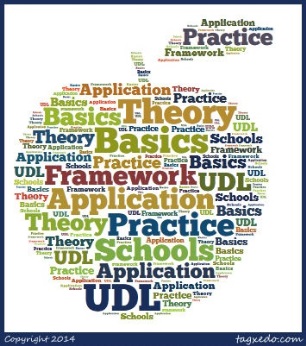 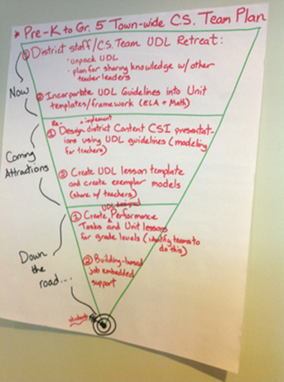 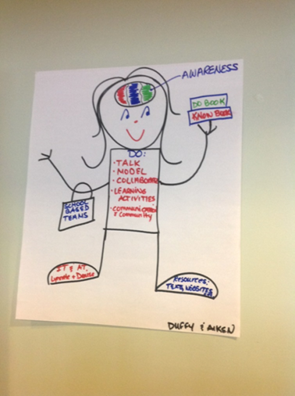 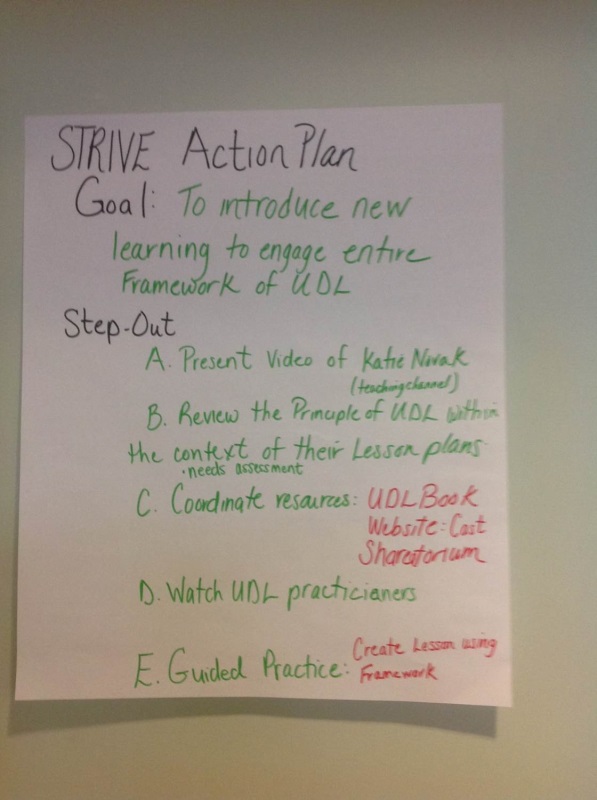 UDL and Assistive Technology
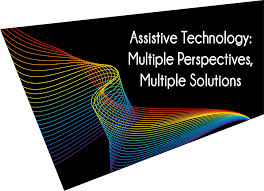 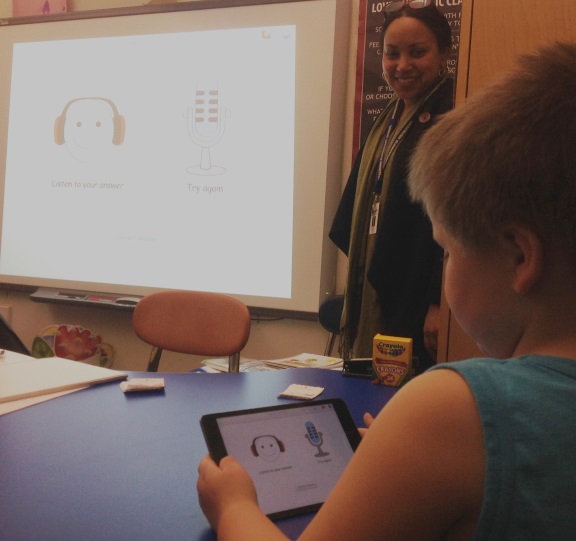 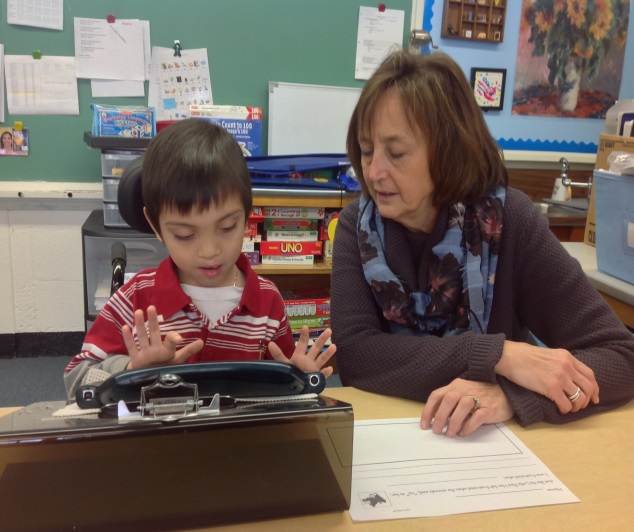 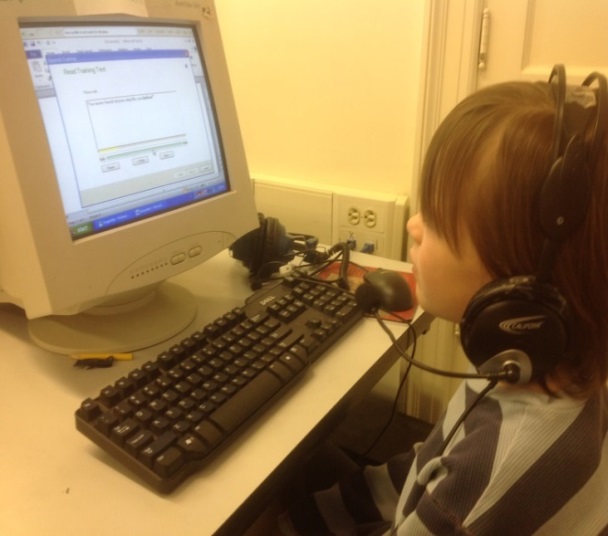 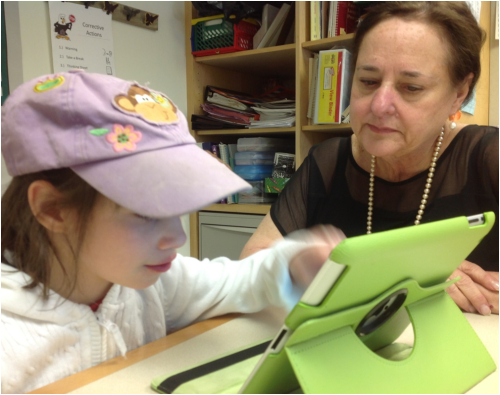 Implementing UDL and AT
Working toward the goal of AT available throughout the district to support facilitation of UDL
General and special educators along with computer and technology specialists (and others as needed) are included in making the technology decisions 
Purchase software that provides many options (e.g., text-to-speech, word prediction, student assessment and tracking)
Download, use trial versions and explore use of technologies to assist in decision considerations 
Whenever possible, use printed instructional materials that also have digitized options (AIM)
Provide students options for  authoring/presenting written assignments utilizing software/devices. (UDL)
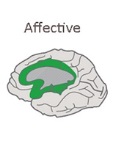 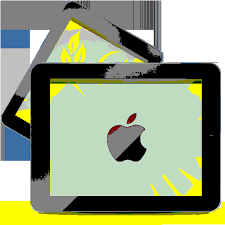 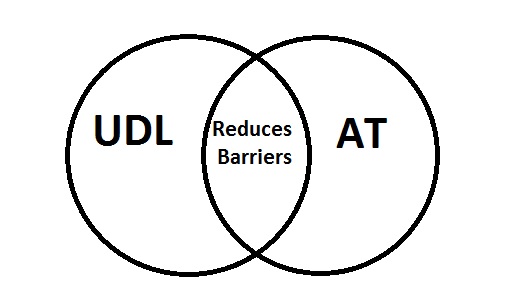 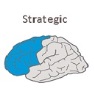 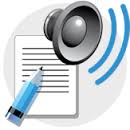 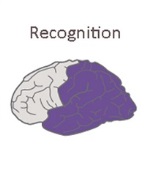 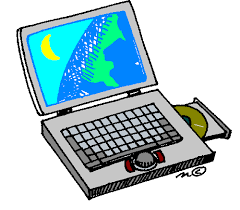 Moving Forward
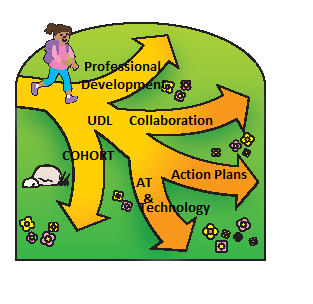 Continued professional development and supporting teachers with UDL resources
Schools continue to review, assess and expand  their School-Based Action Plans 
Continued expansion of the UDL Cohort 
Continued collaboration with other districts
Continued access to Assistive and Instructional technologies
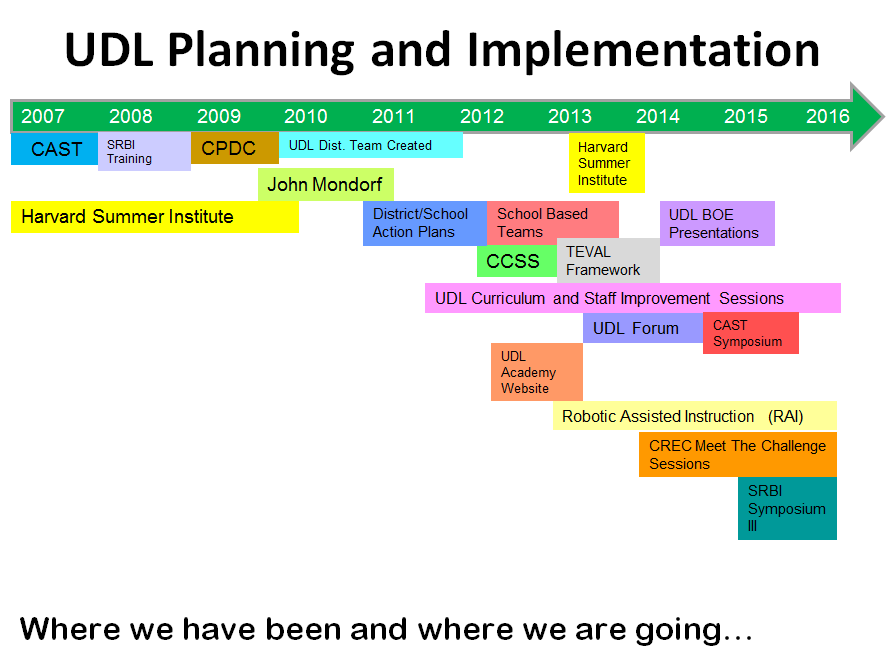 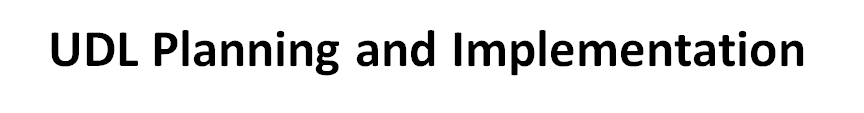 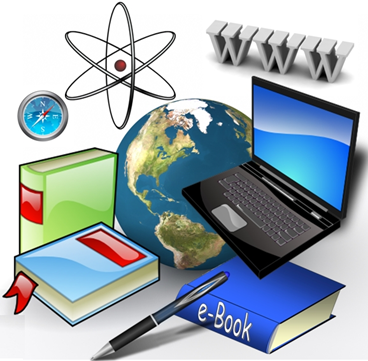 Resources
UDL Center
http://www.udlcenter.org/implementation/examples
UDL at a Glance
www.youtube.com/watch?v=bDvKnY0g6e4‎
CAST (Center for Applied Special Technology)
www.cast.org
http://castprofessionallearning.org/free-udl-webinars/
A Story of Robotics and Autism
www.youtube.com/watch?v=nwJsxLOilcc‎
UDL and Assistive Technology- Two Sides of the Same Coin
http://craigcunningham.com/nlu/tie536fall09/Assistive%20Technology%20and%20UDL_TwoSidesoftheCoin.pdf
UDL Academy Website
https://sites.google.com/a/whps.org/udl/
Questions
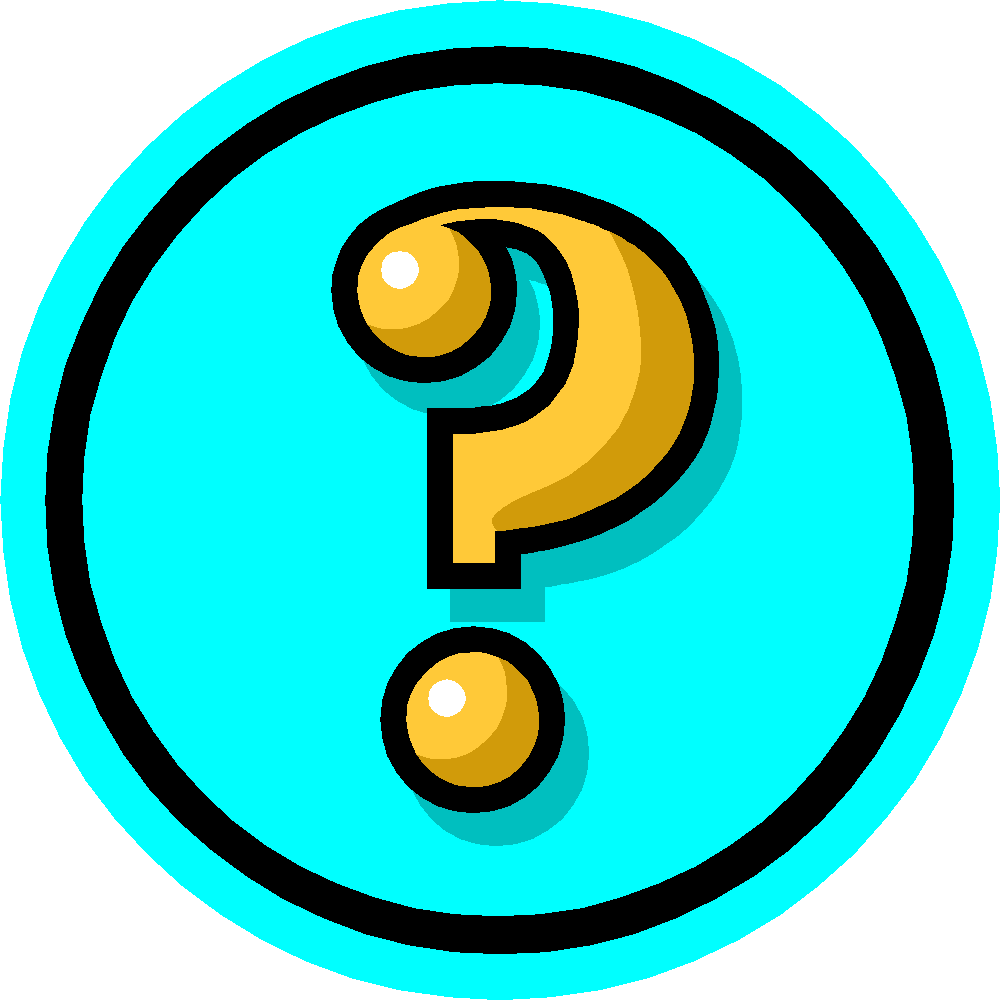 Contact Information
Sean Kavanaugh, Consultant, 
SERC
kavanaugh@ctserc.org

Glenn McGrath, Director of Pupil Services
West Hartford Public Schools
glenn_mcgrath@whps.org
SERC LIBRARY, Offers more than 10,000 resources , www.ctserc.org/library
Books
Instructional materials
Tests
Journals
Online databases
DVDs, videos, CD-ROMs
Professional development materials
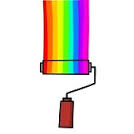 Rolling Out UDL
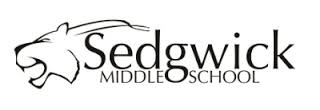 Create and implement our school-based action plan
Introduce the UDL philosophy to the staff
Model the principles, processes and practices
Determine what aspects of UDL are already taking place in the classroom
Perseverance
An Assignment Using Universal Design for Learning
by Eva Golden and Liz Natale
This unit was presented to the entire faculty to exemplify UDL principles and practice.

This is an abbreviated and condensed version of the presentation.
Sedgwick Middle School
The Perseverance Unit
The unit was designed by 6th-grade English teachers during curriculum planning last summer.

The teachers who planned the unit provided short story titles, poems, speeches, videos to set the stage for reading a novel focusing on perseverance.

All 6th grade students participated in the unit.
UDL Principles
Three primary principles of UDL
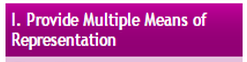 WHAT
UDL Principles
Three primary principles of UDL
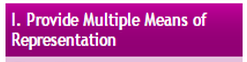 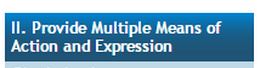 WHAT
HOW
UDL Principles
Three primary principles of UDL
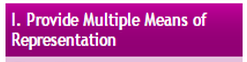 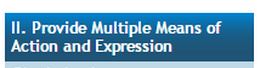 WHAT
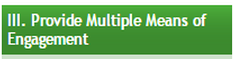 HOW
WHY
Multiple Means of Representation
The Assignment
The Teacher Presentation
Activate multiple senses to receive, recognize and store information in student working memories
Builds in motivation based on learner interest areas and needs by providing choice of participation medium
Recognizes student individual learning styles.
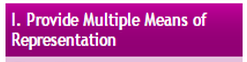 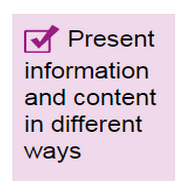 Types of Teacher Presentations
Low tech
Novels, letters, poems, etc.
Demonstration
Advance organizers
Models
Posters
Types of Teacher Presentations
Low tech
Novels, letters, poems, etc.
Demonstration
Advance organizers
Models
Posters
High tech 
Videos (speeches, movies, etc.)
YouTube
Miscellaneous education sites (BrainPop, Khan Academy, etc.)
PowerPoint/ Prezi presentations
Smartboard
Audiobooks
Reflections On Perseverance
“Mother to Son" by Langston Hughes 
     Well, son, I’ll tell you:
Life for me ain’t been no crystal stair.
It’s had tacks in it,
And splinters,
And boards torn up,
And places with no carpet on the floor—
Bare.
But all the time
I’se been a-climbin’ on,
And reachin’ landin’s,
And turnin’ corners,
And sometimes goin’ in the dark
Where there ain’t been no light.
So boy, don’t you turn back.
Don’t you set down on the steps
’Cause you finds it’s kinder hard.
Don’t you fall now—
For I’se still goin’, honey,
I’se still climbin’,
And life for me ain’t been no crystal stair.
Angela Duckworth TED Talk:  Grit
Miley Cyrus Sings “The Climb”
Steve Jobs Commencement Speech
Show a video of the Steve Jobs Stanford University commencement address and provide students with the text.

Have students write a response to the open-ended question “What do you think is the most important lesson people can learn from Steve Jobs?”
Student Survey Results
Which presentation allowed you to understand what “perseverance” means?

Steve Jobs video/transcript	40%
The Climb song			33%
“Grit” video				20%
Langston Hughes Poem               	07%
The Assignment
Students had to demonstrate their understanding of Perseverance after viewing all three reflections.
Multiple Means of Expression
Student Response
Provide  options for how students to express what they have learned.
Build in motivation based on learner interest areas and needs by providing choice of participation mediums.
Create a piece of art:  draw, paint, make a collage, etc.
Write a poem, rap, essay, personal narrative, etc. 
Make a video, Google Presentation, Prezi, Glogster, Wordle
Create a poster
Draw a cartoon strip
Compile a collection of quotes about perseverance
Do your own thing (speak with Mrs. Golden or Ms. Natale before you start)
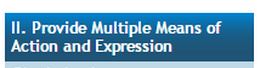 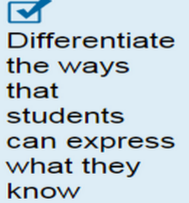 Multiple Means of Engagement
Student Participation
Recruits student interest 
Sustaining effort and persistence
Self-Regulation
Real world authentic tasks
Flexibility in use of tools to access information
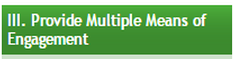 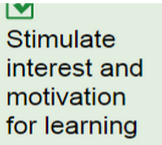 The Assignment
Students had to demonstrate their understanding of Perseverance after viewing all three reflections.  Their understanding could take any expressive form they would like, as long as it was clear.
Low tech
Written expression (poems, essays, etc.)
Journal entries
Demonstrations
Debates
Models
Posters 
Drawings
etc.
High tech 
Videos
PowerPoint/Prezi presentations
Glogster
Powtoons
Multi-media productions
WebQuests
Wordle
etc.
Student Work
How they demonstrated their understanding of Perseverance
Student Work
LOW 
TECH
Comic
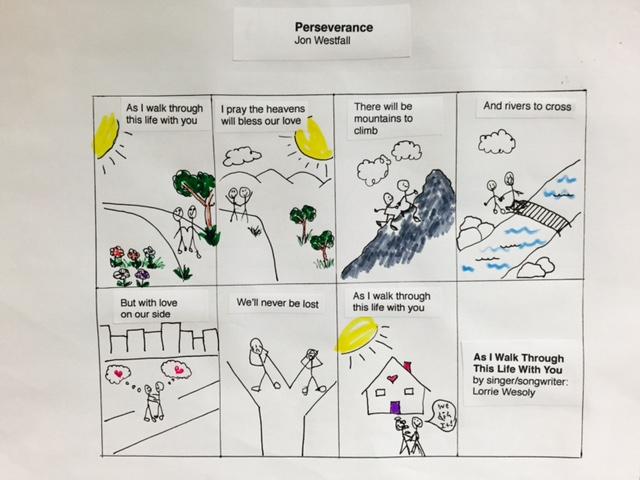 Poster
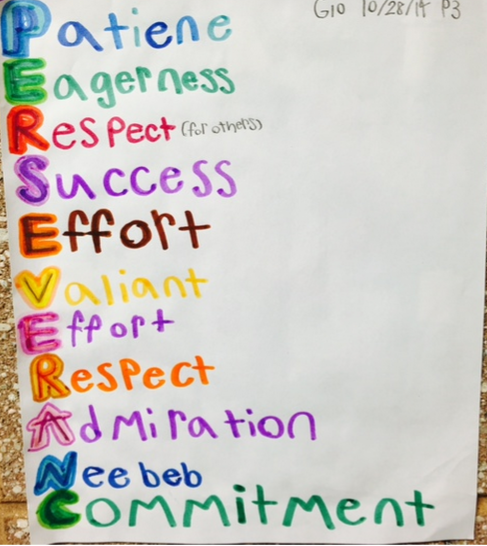 Story Board
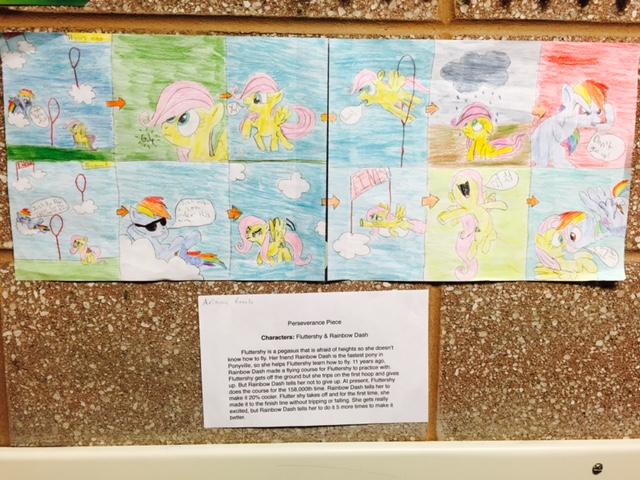 Written Assignment
Mason’s poem (Grade 6)
Perseverance 

 Perseverance is everything.
 Courage, determination, and braveness.


 Perseverance is everything.
 Not stopping, always climbing to the top.

 Perseverance is everything.
 Not letting anything get in your way.

 Perseverance is everything.
 Overcoming obstacles that challenge you.

 Perseverance is everything.
 Simply put, it is the greatest force of human strength.
Student Work
HIGH
 TECH
Google Presentation
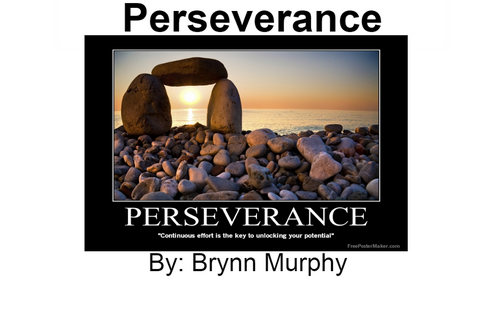 Poster:  
     “Continuous effort is the key to unlocking your potential.
PowToon
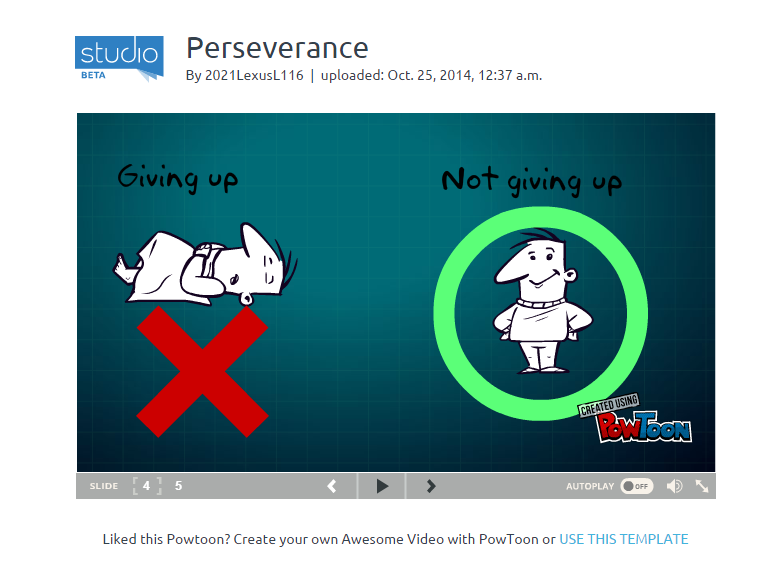 Prezi
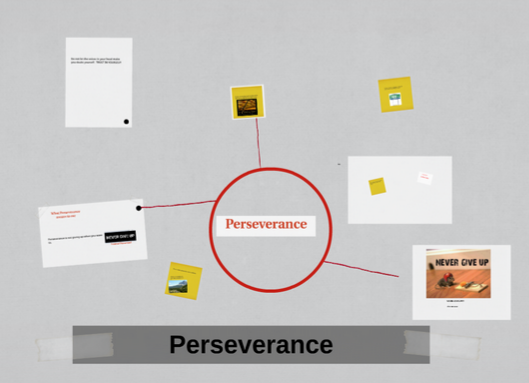 Halle’s Video